FÖRÄLDRAMÖTE POJKAR -11
Våren 2019
Lekebergs if
Styrelsen
Fotboll
Gymnastik
Cykel
Innebandy
Volleyboll
Skateboard
Senior
Ungdom
Lekebergs if värdegrund
Verksamheten i lekebergs if grundar sig på en gemensam värdegrund som gäller i hela föreningen.

Fotbollsmanualen är ett komplement till värdegrunden.
värdegrunden
Som medlem i lekebergs IF följer du föreningens stadgar och värdegrund samt respektive sektions policy.
Du är en god förebild och delar med dig av dina kunskaper och erfarenheter.
I lekebergs if får alla vara med samt känna trygghet.
Lekebergs if strävar för att alla får känna glädje och gemenskap.
Alla gör alltid sitt bästa utifrån sina egna förutsättningar.
Värdegrunden forts.
Lekebergs if verkar för att utveckling sker långsiktigt.
Lekebergs if strävar för att erbjuda flera olika idrotter, motionsidrott och hälsofrämjande aktiviteter.
Lekebergs if följer svensk lag och verkar för RF:s (riksidrottsförbundets) riktlinjer.
Inom lekebergs if värnar du om föreningen som helhet även fast du värnar om den egna delen av föreningen i synnerhet.
fotbollsmanualen
Förväntningar på dig som spelare
Förväntningar på dig som ledare
Förväntningar på dig som förälder
Planering utesäsongen 2019
Kåbemattan cup 16 mars
Folkpool cup 28 april
Poolspel18 maj vretalund9 juni borta31 augusti borta21 september vretalund
Forward kids cup 16 juni
Avslutning föräldramatch torsdag 20 juni
Tisdag 6 augusti kl. 18.00 startar vi igång höstterminen
ekonomi
Madelene ekonomiansvarig
Lagkassa och budget
försäljning
Restaurangchansen och bingolotto till uppesittarkvällen
Kommande försäljningsaktivitet
Jonas är ansvarig för lagets försäljning
kläder
Tränings t-shirtar är beställda
Mössor till hösten?
Övrigt?
Städ klubbstugan
Vårt lag p11 är ansvariga för städning av klubbstugan under dessa veckor:vårsäsong v. 22 samt höstsäsong v. 33 och v. 39
Gemensamt höststäd v.42-v.43 kommer senare i en separat information
Lagorganisationen p11
Ledare
Sara, Markus, Jörgen och Lasse
Arena

Patrik
Mattias
DavidFredrik
Kiosk

Emma
Ola
SandraFahimeh
Karin G.
Försäljning

Jonas
RobiSara F.
Ekonomi

Madeleine
Sponsring

Magnus
Tack för idag!
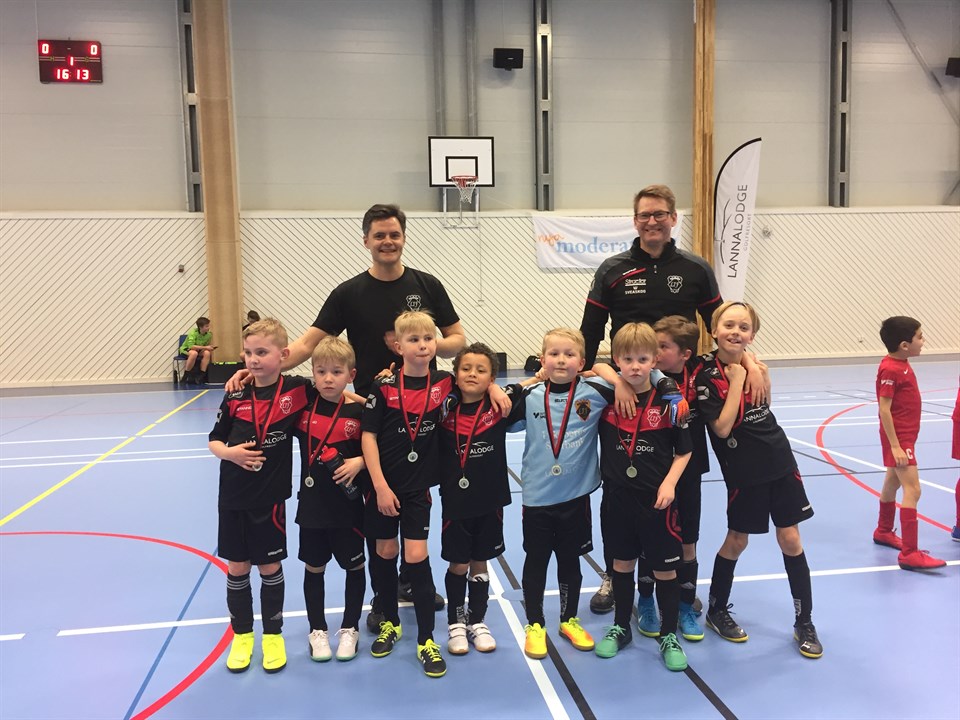